Figure 1. Targeting mitochondrial shaping proteins as treatment strategy for diabetic cardiomyopathy.
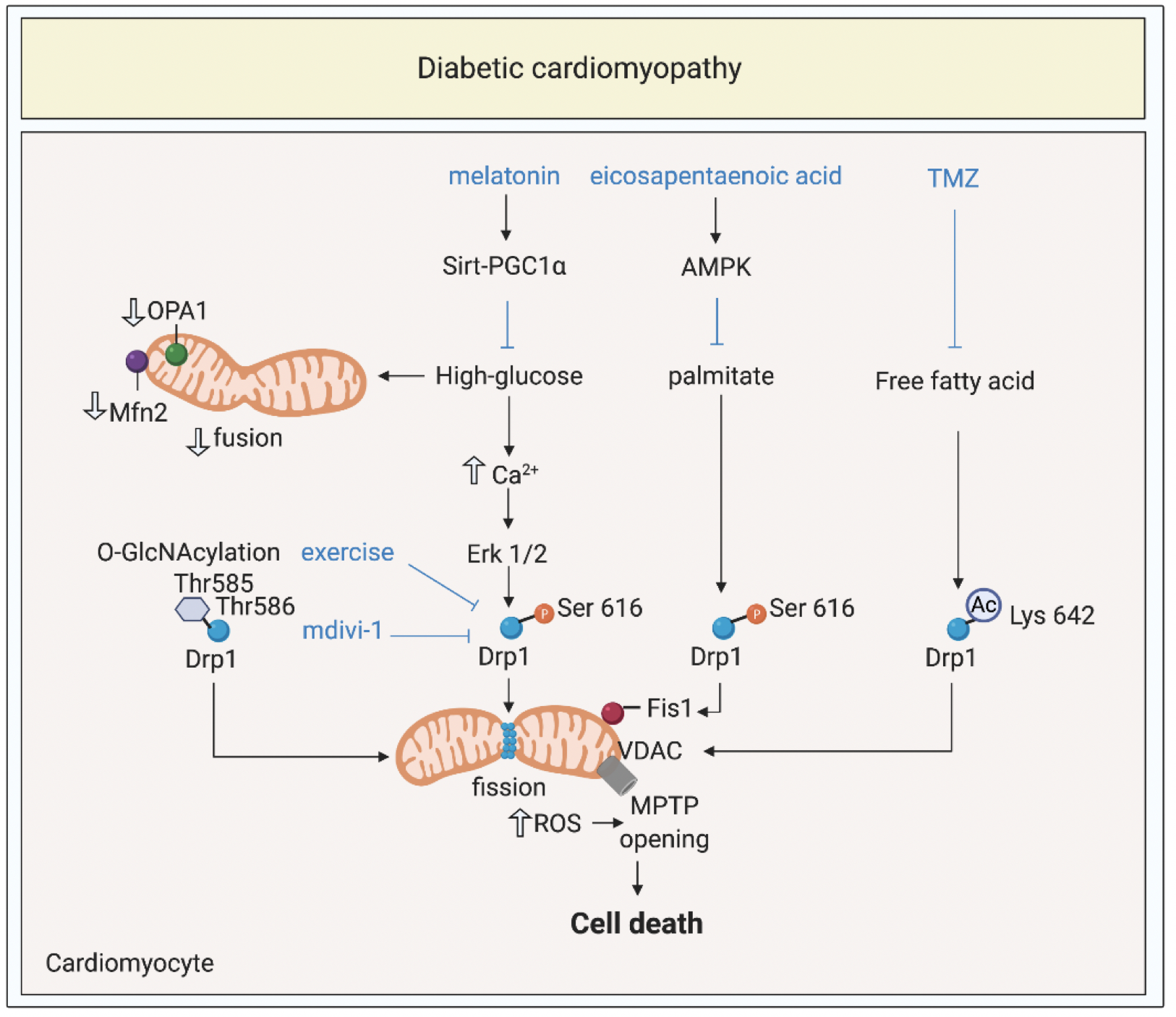 Kalkhoran et al., Conditioning Medicine 2020; 3(4):216-226.